Billing Documentation
Heather Stanton, MPH, CHES
Program Manager
Office of Substance Abuse Prevention
1
2
Audits are coming….
OSAP/BHSD will have to do audits and desk audits
Following the guidelines presented for documentation will keep you safe
All providers need to get an audit
Submitted annually with their final report
Notify OSAP of staff changes as quickly as possible
3
Contractual Items
Cost Reimbursement
State Law (Sec 13-1-158 NMSA 1978– Payments for purchases)
Structure subcontracts to accommodate
Very limited exceptions
Magazine Subscriptions
Advertisements/media buys
Airline Tickets
Conference Fees
4
Dates
All billing must be entered and on an invoice within 30 days
Use the date you pay a subcontractor
Example: You have an event July 30th
 Receive invoice for speaker and PAY it on August 15th
You entered it into STAR by September 4th and enter the date for the speaker cost as August 15th
Enter the actual date or date range for things you are billing for. Not that everything occurred on the first of the month
5
Redundancy
Every time you use STAR, you affirm costs are accurate and that you have documentation for the costs

One person should put everything into STAR
A second, and ideally senior, person should review it
6
Same Fiscal Year
Costs must be billed in the same State fiscal year (July 1- June 30) that the underlying activity occurred
Example: At the end of June, you get a bill for any activity that you need to pay with OSAP grant funds
You need to get that entered into STAR by the final billing deadline for that fiscal year
Usually July 14th
7
Allowable and Unallowable Costs
Let your finance staff know, we allow some things most grants do not
The use of small incentives for data collection--allowable
Food integral to the success of a meeting—allowable
Unallowable	
Computers, software, most computer-related equipment
Doesn’t matter what the amount of the purchase is; these items are simply NOT allowable costs
8
Indirect category in STAR
OSAP uses definitions from its budgets to define and their limits
Three classes
Operating (not to exceed 8%)
Maintenance (not to exceed1%)
Indirect (not to exceed 3%)
Total = 12% of your total contract amount…or less
9
Operating Costs
(not to exceed 8%)
Printing and Photographic Services
Not to include routine office or other forms covered by “office supplies”
Postage
Bond Premiums
Includes bonds on employees
Utilities
Rent of Lang and Buildings
Rent of Equipment 
Not travel-related
Telecommunications
Telephones, TTY, sign language interpreters, internet communications, cell phones, etc. 
Subscriptions and Dues
Prevention Certification
Other Expenses (Specify)
10
Maintenance
(not to exceed 1%)
Furniture, Fixtures, and Equipment
Includes contract for equipment including computers, computer software updates, fax machines, etc.
Buildings and Structures
Includes minimal general repairs that contribute to the prevention program implementation
Property Insurance
Premiums on owned or rented buildings
Maintenance Supplies
Includes janitorial, sanitation, laundry, and sewing supplies
Maintenance Services
Janitorial and custodial services
Other Maintenance (Specify)
11
Indirect
(not to exceed 3%)
Personnel
Recruitment and job posting
Fiscal Audit Expenses
ALL providers need to get an audit
Audit needs to be submitted with the final report
Miscellaneous Other Expenses (Specify)

Providers are sometimes tempted to allocate staff time or benefits as an indirect costs. In almost all instances, this is a mistake—program staff time should be allocated to specific activities or strategies in the scope of work
12
How to determine costs
All of your billing is based on your Scope of Work (SOW)
You need to be able to assign costs to various activities in the SOW to bill
How you bill will be somewhat determined by your organization’s own fiscal policies
But there are some general principles
13
Bundling
In an effort to be efficient and concise
Many providers are lumping together all costs incurred during that month for each strategy or activity
I need to see the breakdown 
Salaries
Each event (with the date)
Include costs related to that event
General Supplies
Use “add a service” 
Even if there isn’t a good label to put on the cost, it will still show up as different line entries
14
SPF versus Strategies
STAR categories can seem confusing
Staff Meeting
Collaborating with Community Partners
Reporting Activities
Looks like you are doing more work on the SPF process than on strategies
We want to see how much each strategy is costing
15
General Principles for Billing
Determine how what you are billing for relates to what part of your SOW
Identify the costs of all the time, supplies, and other costs that go into the activity
Document how you determined the costs
Enter those costs into STAR within 30 days
16
Example 1
You are doing a Kick Off event for Parents Who Host Lose the Most
You identify the following costs:
Staff time (2 people x 4 hours for the event PLUS 7 hours of calling people, making arrangements, etc.)
Staff costs = $15/hour and $4/hour benefits = $19 per hour
$19 x 15 hours total = $285
Supplies--$60 in PWHLTM supplies, including parents info packets and pledge cards
Media--$75 for flyers to publicize and a small add in the PTA program
Space--$25 for cleanup of donated space after event
Total costs = $285 + $60 + $75 + $25 = $445
Enter $445 under “Kick Off Event for PHWLTM
17
Example 2
You are buying supplies that will be used across all strategies and activities
Total supplies--$240 
Number of strategies—12
Cost per strategy--$20
Enter $20 under “Purchase goods and services in support of strategy” for each strategy
18
How to Document Costs
You need to document three things
How you calculated the total cost for each activity
staff time, supplies, speakers, media, clean up, incentives, etc.

That the things you are charging for exist, took place, were purchases, or are done

That the costs attributed to what you billed are necessary and reasonable
19
Examples of proof that activity billed took place
For meetings—sign in sheets, minutes, notes, agendas
For calls—notes from calls, summary of calls, etc.
For emails—copies of emails
For items purchased or for services like evaluators—invoices, copies of contracts
For travel—receipts, vehicle logs, travel permission, etc.
For training—certificates of completion, emails, etc.
20
Examples that costs are necessary and reasonable
For staff time/benefits allocates– pay stubs—one copy for pay period is sufficient
Receipts whenever possible
Written documentation/worksheet may be appropriate if multiples things go into billed cost
21
Setting up a Documentation Notebook
Start with a binder that has 12 sections
A section for each month
For each month
Put your invoice and invoice detail sheets up front and number each line entry
Put in a tab labeled “Documentation of Activity”
Put behind that the documents that prove event/activity/cost took place 
Numbering them to match the invoice line entry it relates to
22
Setting up a Documentation Notebook (continued)
Put in a tab labeled “Cost Documentation”
Put behind the cost tab, documents that support the costs attributed to each item on the invoice detail, using the same numbers as are on the invoice. 
Include the calculations of time you put together for each event
If one document, such as a pay stub, supports a number, just label it with all the applicable numbers the first time it is used to support a cost
Keep the notebook updated each month so it always has all the documentation you need in one place
23
STAR access
Please work with your financial folks in determining costs
It is a good idea for at least one financial type person to have access to STAR
There should not be a conflict between your organization’s finances and your billing and documentation for OSAP
Even though our billing is not based on traditional budget categories
24
Lottery Contingency
Write up how your organization determines costs as an internal policy/procedure
Some staff turnover is inevitable
Win the lottery
Marry rich
Retire young
You want the next person to be able to know how to bill, and how to document, because…

Audits are coming
25
Any questions?
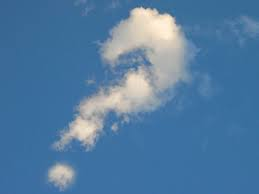